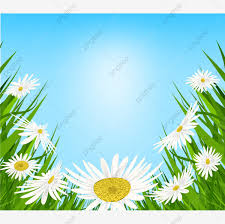 আজকের ক্লাশে উপস্থিত সকলকে স্বাগতম
শিক্ষক পরিচিতি
মোহাম্মদ ফখরুল আলম
প্রভাষক, দর্শন বিভাগ 
চান্দিনা মহিলা কলেজ
চান্দিনা , কুমিল্লা।
Contact No: 01715293395
Email: fakhrulbilkis@gmail.com
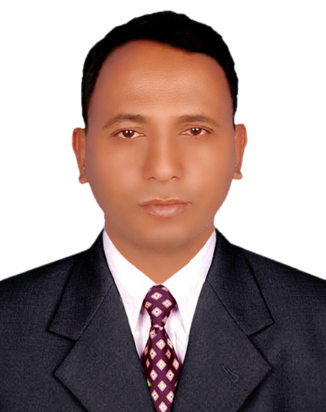 ২০২২ সালের এইচ এস সি পরীক্ষায় অংশগ্রহণকারী শিক্ষার্থীদের অ্যাসাইনমেন্ট
২০২২ সালের এইচ এস সি পরীক্ষায় অংশগ্রহণকারী শিক্ষার্থীদের  অ্যাসাইনমেন্ট
অ্যাসাইনমেন্ট নং ০৩
যুক্তিবিদ্যার উপাদান হিসেবে পদের ব্যক্ত্যর্থ ও জাত্যর্থের তুলনামূলক বিশ্লেষনপূর্বক একটি বাস্তব উদাহরণ দাও।
নীচের ছবিগুলো লক্ষ্য কর
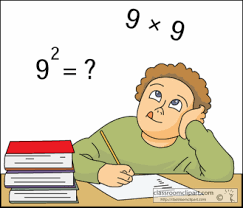 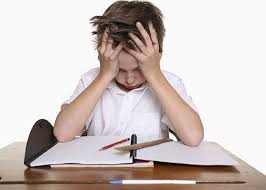 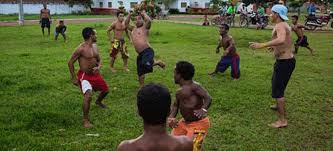 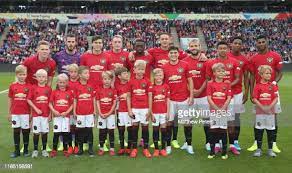 বিষয় পরিচিতি
যুক্তিবিদ্যা
প্রথম পত্র
একাদশ ও দ্বাদশ শ্রেণি
তৃতীয় অধ্যায় , ক্রম- ০৭
পাঠ  পরিচিতি
(Denotation)  ব্যক্ত্যর্থ
ও
(Connotation)  জাত্যর্থ
শিক্ষণ ফল
১। যুক্তির উপাদান বর্ণনা করতে পারবে।
২। পদের অর্থ ব্যাখ্যা করতে পারবে।
৩। পদ ও শব্দের পার্থক্য বর্ণনা করতে পারবে।
4। পদ ও বাক্যের পার্থক্য বর্ণনা করতে পারবে।
৫। পদের ব্যক্ত্যর্থ ও জাত্যর্থ  ব্যাখ্যা করতে পারবে।
৬।পদের ব্যক্ত্যর্থ ও জাত্যর্থের তুলনা করতে পারবে।
যুক্তিবিদ্যার উপাদান গুলো
শব্দ
পদ
বাক্য
পদের ব্যাপ্যতা
ব্যক্ত্যর্থ
যুক্তিবাক্য
A , E, I , O
জাত্যর্থ
Meaning of Terms
“Term” শব্দটি ল্যাটিন শব্দ “Terminus” থেকে এসেছে। যার অর্থ প্রান্ত বা শেষ বা সীমা। অথাৎ যুক্তিবাক্যের দুই প্রান্তে বসে।
যে শব্দ বা শব্দসমষ্টি কোনো যুক্তিবাক্যের উদ্দেশ্য বা বিধেয় হিসেবে ব্যবহূত হয় বা ব্যবহার যোগ্য তাকে পদ বলে।
যেমনঃ দুধ হয় সাদা। এখানে দুধ হয় উদ্দেশ্য এবং সাদা হয় বিধেয়। সুতরাং দুধ ও সাদা এক একটা পদ ।
Meaning of Words
আমরা জানি, দুই বা ততোধিক বর্ণের সমষ্টিকে শব্দ বলে। যুক্তিবিদ্যায় উদ্দেশ্য ও বিধেয় হিসেবে ব্যবহারযোগ্য শব্দ বা শব্দসমষ্টিকে বলা হয় পদ।
যেমনঃ দুধ হয় সাদা। এখানে দুধ , হয়, সাদা প্রতিটি এক- একটি শব্দ।
মনে রাখতে হবে যে , প্রতিটি পদ একটা শব্দ,কিন্তু প্রত্যেকটি শব্দ পদ নয়। কারন কোনো শব্দকে পদ হতে হলে তাকে অবশ্যই যুক্তিবাক্যের উদ্দেশ্য বা বিধেয় হিসেবে ব্যবহ্রত হওয়ার যোগ্যতা হতে হবে।
Classification of Words
শব্দ তিন প্রকার
অপদ যোগ্য শব্দ
Acategomatic Word
পদযোগ্য শব্দ
Categorematic Word
সহ-পদযোগ্য শব্দ
Syn-Categorematic Word
শব্দ ও পদের মধ্যে পার্থক্য
শব্দ
১। যে কোনো অর্থপূর্ণ বর্ণ বা বর্ণসমষ্টিকে বলা হয় শব্দ।
২। শব্দের অর্থ বিভিন্ন ধরণের ।   
৩।শব্দ ভাষায় ব্যবহৃত হয়। 
৪। শব্দ তিন প্রকার।
৫। সকল পদই শব্দ।
৬। শব্দ দ্বারা আমাদের সব ধরণের মনোভাব প্রকাশ করে।
যেমনঃ ইচ্ছা, অনুভূতি, বিস্ময়, আশা , আকাংক্ষা, কৌতুহল,
পদ
১। যে সব শব্দ বা শব্দসমষ্টি যুক্তিবাক্যের উদ্দেশ্য বা বিধেয় হিসেবে বসে তাকে পদ বলা হয়।
২। পদের অর্থ সুনিদিষ্ট। 

৩। পদ যুক্তিবাক্যে ব্যবহৃত হয়।
৪। কেবলমাত্র পদযোগ্য শব্দগুলোই  পদ।
৫। সকল শব্দ পদ নয়।
৬। পদ দ্বারা আমাদের চিন্তাকে  প্রকাশ  করতে পারি।
পদ ও বাক্য
সাধারণ ভাবে  বাক্য বলতে আমরা বুঝি, কতকগুলি শব্দ একত্রে মিলিত হয়ে সম্পূর্ণ অর্থ প্রকাশ করা। ব্যাকরণের ভাষায় বলা হয়, দুই বা ততোধিক অর্থপূর্ণ শব্দ একত্রে মিলিত হয়ে যদি মনের ভাব সম্পূর্ণরূপে প্রকাশ  তাকে বাক্য বলে।  যেমনঃ আমি ভাত খাই।
অপরদিকে , বাক্যে ব্যবহৃত প্রতিটি অর্থপূর্ণ শব্দই হচ্ছে পদ।
কিন্তু যুক্তিবিদ্যায় একটু ভিন্ন। বাক্য হচ্ছে ভাষায় প্রকাশিত  চিন্তার বাহ্যিক রূপ যার সাথে পদের সম্পর্ক গভীরভাবে নিহিত। কারণ পদ ছাড়া কখনও বাক্য  গঠিত হতে পারে না। যুক্তিবিদ্যায় বাক্যকে বলা হয় যুক্তিবাক্য।  যুক্তিবাক্যের মধ্যে তিনটি উপাদান রয়েছে- উদ্দেশ্য, বিধেয়, সংযোজক।
পদ ও বাক্য
বাক্যে যার সম্পর্কে কিছু বলা হয় তাকে বলে  (Subject) উদ্দেশ্য।
উদ্দেশ্য সম্পর্কে যা বলা হয় তাকে বলে  (Pradicate)বিধেয়।
উদ্দেশ্য ও বিধেয় কে যে পদটি সংযুক্ত করে তাকে বলা হয়  (Copula)সংযোজক।
যেমনঃ     কাক হয় কাল।
এখানে  কি কাল?  কাক  (উদ্দেশ্য) , কাল (বিধেয়), হয় (সংযোজক) ।
সব বাক্যকে যুক্তিবাক্য বলা যায় না, যে বাক্যগুলো বিবৃতিমূলক  (Asserative) ,সে বাক্য বাক্যগুলো কে যুক্তিবাক্য বলা যায়। কারণ এ বাক্যগূলো সত্য বা মিথ্যা হওয়ার যোগ্য।
পদের দিক
যুক্তিবিদ্যার পদের দুটি দিক রয়েছেঃ
ক)  সংখ্যার দিক   খ) গুণের দিক
পদ
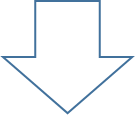 ব্যক্ত্যর্থ
( সংখ্যার  দিক)
জাত্যর্থ
( গুণের  দিক)
ব্যক্ত্যর্থ ( Denotation)
সাধারণভাবে ব্যক্ত্যর্থের সংজ্ঞায় বলা যায় যে , একটি পদ একই অর্থে যে বস্তু বা বস্তুসমূহের উপর প্রযোজ্য হয় , সেই বস্তু বা বস্তুসমষ্টির সংখ্যা বা পরিমানেই হলো  ওই পদের ব্যক্ত্যর্থ।
ব্যক্ত্যর্থ হলো একটি পদের সংখ্যা, বা ব্যাপ্তি বা বিস্তৃতির দিক।
ব্রিটিশ যুক্তিবিদ  L S Stebbing  বলেন, কোনো পদের ব্যক্ত্যর্থ হলো ঐ বস্তু বা বস্তুসমূহের উপর ঐ শব্দটি যথার্থভাবে প্রযুক্ত হয়।
ব্যক্ত্যর্থ ( Denotation)
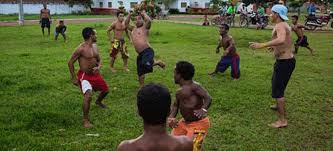 উদাহরণঃ মানুষ পদের ব্যক্ত্যর্থ হচ্ছে ‘সকল মানুষ’।
মানুষ বলতে সারা পৃথিবীর সকল মানুষকে বোঝানো হয়েছে।
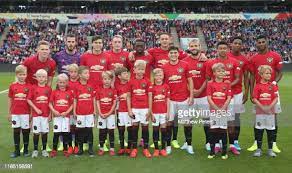 এককথায়, বিশ্বের প্রতিটি ব্যক্তিই মানুষ। মানুষ শব্দটির ব্যক্ত্যর্থ হচ্ছে অতীত, বর্তমান, ভবিষ্যৎ সেইসব জীব , যারা মানুষ নামে পরিচিত।
জাত্যর্থ (Connotation)
সাধারণভাবে জাত্যর্থের সংজ্ঞায় বলা যায় যে , যখন কোনো পদ বিশেষ বস্তু বা বস্তুসমষ্টির অন্তর্গত সাধারণ ও আবশ্যিক গুণ বা গুণসমূহের নির্দেশ করে , তখন সেই সাধারণ ও আবশ্যিক গুণ বা গুণসমূহকেই পদের জাত্যর্থ বলে।
জাত্যর্থ হলো একটি পদের গুণের দিক।
ব্রিটিশ যুক্তিবিদ  L S Stebbing  বলেন, কোনো পদের জাত্যর্থ হলো ঐ গুণ বা গুণসমষ্টি যা ঐ বস্তু বা বিষয়টিকে ঐ নামে যথার্থভাবে আলাদা করা যায়।
জাত্যর্থ (Connotation)
জেনে রাখা ভাল যে, একটি পদের বিভিন্ন গুণ থাকতে পারে, তবে সকল গুণ জাত্যর্থ নয়। জাত্যর্থ হতে হলে ঐ পদের ঐ গুণ বা গুণাবলী সাধারণভাবে থাকতে হবে, এবং ঐ পদের জন্য বৈজ্ঞানিকভাবে আবশ্যক হতে হবে।
মানুষ পদের জাত্যর্থ হচ্ছে জীববৃত্তি ও বুদ্ধিবৃত্তি।
ব্যক্ত্যর্থ ও জাত্যর্থের সম্পর্ক
আমরা জানি , ব্যক্ত্যর্থ হলো কোনো বস্তু বা বিষয়কে  নির্দেশ করে, অপরদিকে জাত্যর্থ হলো বস্তু বা বিষয়ের আবশ্যিক গুণকে নির্দেশ করে। তবে অধিকাংশ পদের ব্যক্ত্যর্থ ও জাত্যর্থ উভয়েই আছে।  যুক্তিবিদ্যায় ব্যক্ত্যর্থ ও জাত্যর্থের  নিয়মকে বলা হয় ,”  The Laws of inverse of Denotation & Connotation of a terms” ।
কোনো পদের ব্যক্ত্যর্থ ও জাত্যর্থের পারস্পারিক সম্পর্কের পরিপ্রেক্ষিতে  ব্যক্ত্যর্থ ও জাত্যর্থের মধ্যে বিপরীতক্রমে একটি কমলে একটি বাড়ে ।
ব্যক্ত্যর্থ ও জাত্যর্থের বিপরীতক্রমে হ্রাসবৃদ্ধির নিয়ম
ব্যক্ত্যর্থের দিক থেকে-
  ১) পদের ব্যক্ত্যর্থ বাড়লে জাত্যর্থ কমে।
  ২) পদের ব্যক্ত্যর্থ কমলে জাত্যর্থ বাড়ে।
জাত্যর্থের দিক থেকে-
 ১) পদের জাত্যর্থ বাড়লে  ব্যক্ত্যর্থ কমে,
 ২)  পদের জাত্যর্থ কমলে ব্যক্ত্যর্থ বাড়ে।
ব্যক্ত্যর্থের দিক থেকে
h
সকল প্রাণী
জীববৃত্তি
সকল মানুষ
জীববৃত্তি+ বুদ্ধিবৃত্তি
সকল 
সৎ 
মানুষ
জীববৃত্তি+ বুদ্ধিবৃত্তি+ সততা
ব্যক্ত্যর্থ বাড়লে জাত্যর্থ কমে,  অপরদিকে  ব্যক্ত্যর্থ কমলে জাত্যর্থ বাড়ে
ক) ব্যক্ত্যর্থ বাড়লে জাত্যর্থ কমে
যখন কোনো পদের ব্যক্ত্যর্থ বৃদ্ধি পায় , তখন জাত্যর্থ কমে যায়। নিন্মে চিত্রে লক্ষ্য কর যায়, মধ্যের সারিতে নীচ থেকে সৎ মানুষ  ,মানুষ,  জীব  । অথাৎ সৎ মানুষ থেকে মানুষ বেশি আবার মানুষ থেকে জীব বেশি, এভাবে ব্যক্ত্যর্থ বাড়ে। অপরদিকে, জাত্যর্থ কমতে থাকে যেমনঃ জীবের গুণ ১টি ( জীববৃত্তি), মানুষের গুণ ২টি (জীববৃত্তি+বুদ্ধিবৃত্তি), সৎ মানুষের গুণ ৩টি  (জীববৃত্তি+বুদ্ধিবৃত্তি+সততা)।
জাত্যর্থ
ব্যক্ত্যর্থ
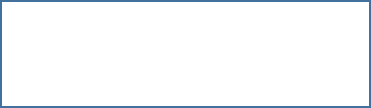 সকল জীব
জীব
জীববৃত্তি
জীববৃত্তি+বুদ্ধিবৃত্তি
মানুষ
সকল মানুষ
সৎ মানুষ
জীববৃত্তি+ বুদ্ধিবৃত্তি+সততা
সকল সৎ মানুষ
খ) ব্যক্ত্যর্থ কমলে জাত্যর্থ বাড়ে
যখন কোনো পদের ব্যক্ত্যর্থ কমে যায়, তখন জাত্যর্থ বৃদ্ধি পায়। যদি আমরা ক্রমশ জীব থেকে সৎ মানুষের দিকে অগ্রসর হই তাহলে ব্যক্ত্যর্থ কমে।  কেননা সব জীবের তুলনায় মানুষের সংখ্যা কম। কিন্তু মানুষের গুণ ( জীববৃত্তি+ বুদ্ধিবৃত্তি)  জীবের ( জীববৃত্তি) তুলনায় বেশি। আবার মানুষের তুলনায় সৎ মানুষের ব্যক্ত্যর্থ কম তবে সৎ মানুষের জাত্যর্থ  বেশি। যেমনঃ ( জীববৃত্তি+ বুদ্ধিবৃত্তি +সততা) ।
জাত্যর্থ
ব্যক্ত্যর্থ
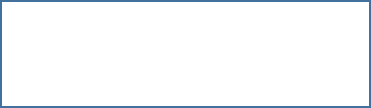 সকল জীব
জীব
জীববৃত্তি
জীববৃত্তি+বুদ্ধিবৃত্তি
মানুষ
সকল মানুষ
সৎ মানুষ
জীববৃত্তি+ বুদ্ধিবৃত্তি+সততা
সকল সৎ মানুষ
জাত্যর্থের দিক থেকে
h
জীববৃত্তি+ বুদ্ধিবৃত্তি+ সততা
সকল সৎ মানুষ
সকল মানুষ
জীববৃত্তি+ বুদ্ধিবৃত্তি
জীববৃত্তি
সকল প্রাণী
জাত্যর্থ বাড়লে ব্যক্ত্যর্থ কমে,  অপরদিকে জাত্যর্থ কমলে ব্যক্ত্যর্থ বাড়ে
গ) জাত্যর্থ বাড়লে ব্যক্ত্যর্থ কমে
যখন কোনো পদের জাত্যর্থ বৃদ্ধি পায় , তখন ব্যক্ত্যর্থ  কমে যায়। নিন্মে চিত্রে লক্ষ্য কর যায়, জীব থেকে মানুষ, মানুষ থেকে সৎ মানুষ, এ প্রক্রিয়ায় অগ্রসর হলে জাত্যর্থ বাড়তে থাকে। অপরদিকে, জীবের তুলনায় মানুষের, আবার মানুষের তুলনায় সৎ মানুষের ব্যক্ত্যর্থ কমে।
ব্যক্ত্যর্থ
জাত্যর্থ
সকল সৎ মানুষ
জীববৃত্তি+ বুদ্ধিবৃত্তি+সততা
সৎ মানুষ
সকল মানুষ
মানুষ
জীববৃত্তি+বুদ্ধিবৃত্তি
জীব
সকল জীব
জীববৃত্তি
ঘ) জাত্যর্থ  কমলে ব্যক্ত্যর্থ বাড়ে
যখন কোনো পদের জাত্যর্থ কমে যায়, তখন ব্যক্ত্যর্থ  বৃদ্ধি পায় । নিন্মে চিত্রে লক্ষ্য কর যায়, সৎ মানুষ থেকে মানুষ, মানুষ থেকে জীব এভাবে অগ্রসর হলে জাত্যর্থ কমতে থাকে কিন্তু ব্যক্ত্যর্থ বাড়তে থাকে।  সৎ মানুষের তুলনায় মানুষ, মানুষের তুলনায় জীবের ব্যক্ত্যর্থ বেশি।
ব্যক্ত্যর্থ
জাত্যর্থ
সকল সৎ মানুষ
জীববৃত্তি+ বুদ্ধিবৃত্তি+সততা
সৎ মানুষ
সকল মানুষ
মানুষ
জীববৃত্তি+বুদ্ধিবৃত্তি
জীব
সকল জীব
জীববৃত্তি
বাড়ীর কাজ
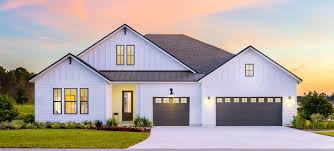 বর্তমানে দেশে এডিস মশার প্রকোপ বেড়ে গেছে। এডিস মশার কামড়ে ডেংগু জ্বর হয়। এ জ্বরে বহু রোগী হাসপাতালে ভর্তি হয়েছে। ডেংগু প্রতিরোধে  ঢাকার উত্তরের মেয়র গোল টেবিল বৈঠকে সিদ্ধান্ত করেন  যে , ড্রেন ও নালা যত বেশি পরিস্কার পরিছন্ন রাখা যাবে ,মশার উপদ্রব তত কমবে। তাই মশার প্রকোপ কমাতে ড্রেন ও নালা পরিছন্ন করতে সকলের সচেতনতা  অধিক প্রয়োজন।
ক) পদ কি?
খ) “ সকল শব্দ পদ নয় “ ব্যাখ্যা কর।
গ) উদ্দীপকে পদের কোন সম্পর্কের প্রতিফলন ঘটেছে? তা উল্লেখপূর্বক ব্যাখ্যা কর।
ঘ) উদ্দীপকে পদের সম্পর্কের প্রতিফলন ঘটেছে তা কি একই প্রকৃতির বলে মনে কর? মন্তব্যসহ ব্যাখ্যা কর।
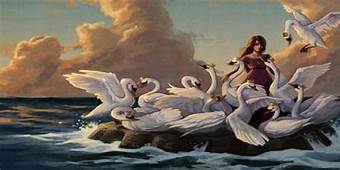 উপস্থিত সকলকে      ধন্যবাদ